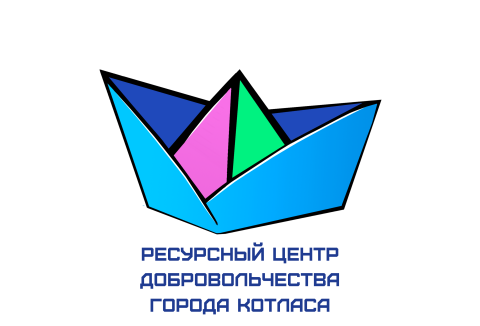 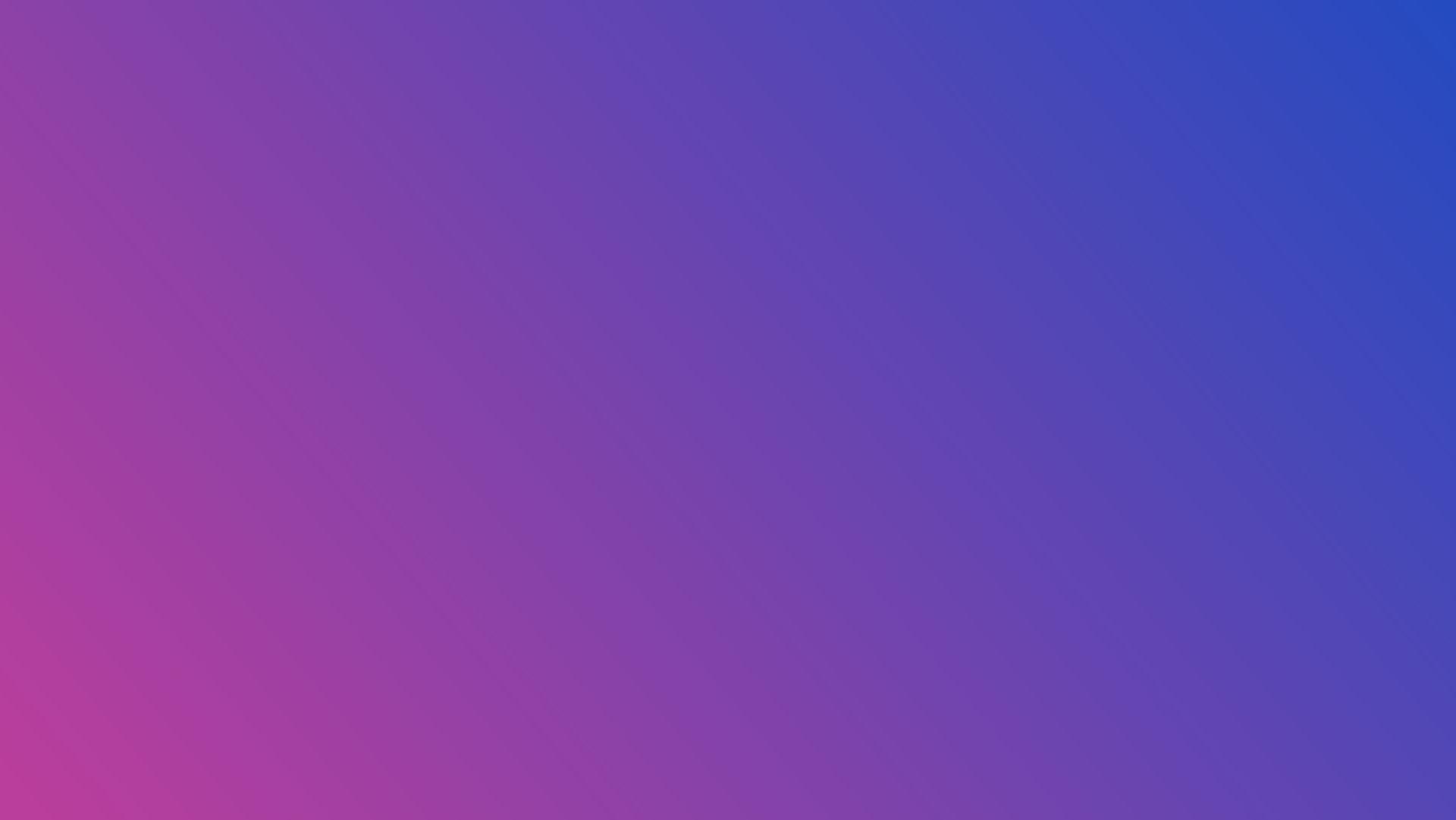 филиал
РЕСУРСНЫЙ ЦЕНТР 
ДОБРОВОЛЬЧЕСТВА
АРХАНГЕЛЬСКОЙ ОБЛАСТИ
города КОТЛАС
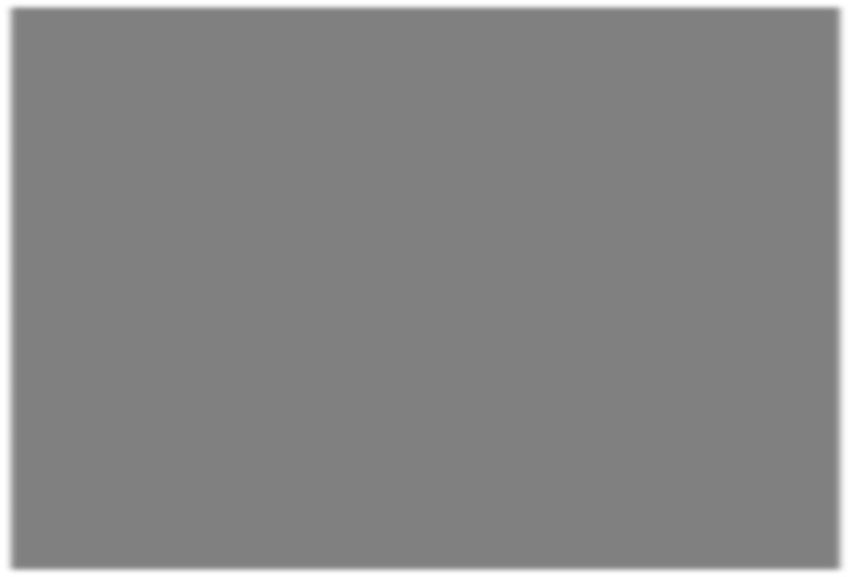 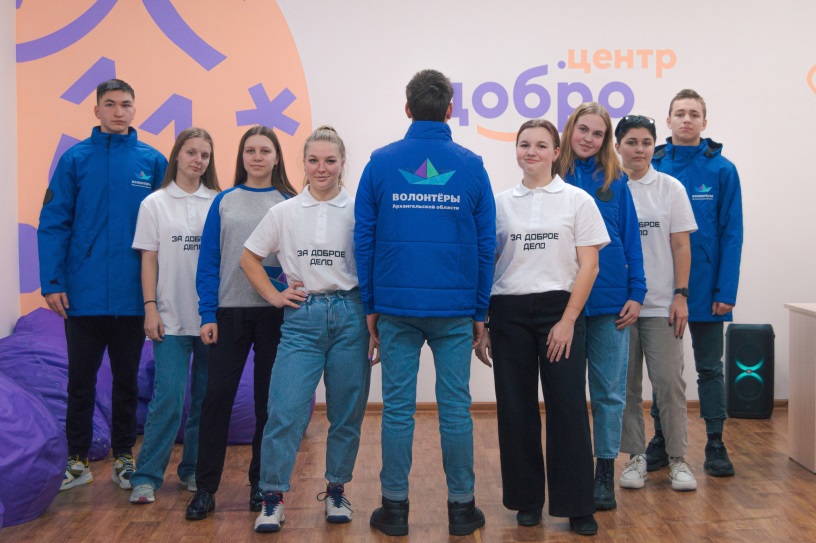 1
Филиал РЕСУРСНЫЙ ЦЕНТР ДОБРОВОЛЬЧЕСТВА АРХАНГЕЛЬСКОЙ ОБЛАСТИ
Филиал некоммерческой организации, которая осуществляет полный комплекс информационных, консультационных, методических услуг организациям и гражданам в сфере добровольческой (волонтерской) деятельности в соответствии с задачами социально-экономического развития регионального и федерального уровня
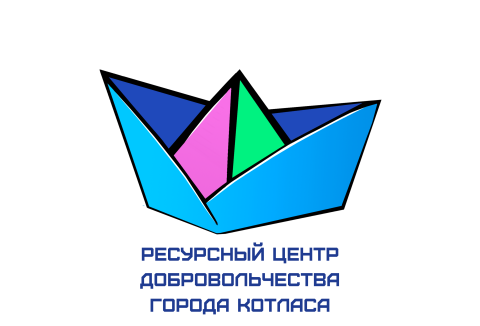 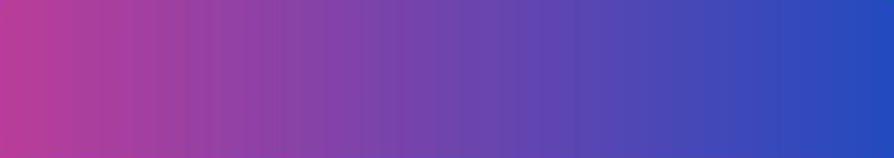 МИССИЯ: интегрировать добровольческое движение в стратегию социально-экономического развития региона
2
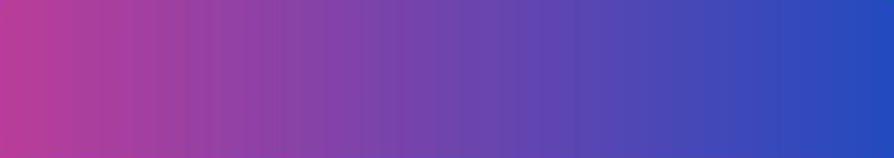 основные ФУНКЦИИ
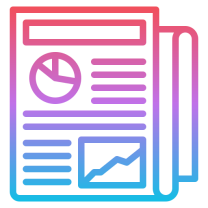 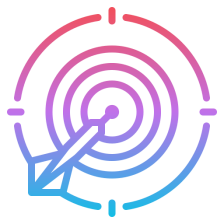 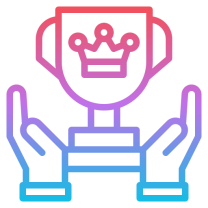 взаимодействие волонтеров и организаций
инфо поддержка
повышение компетенций
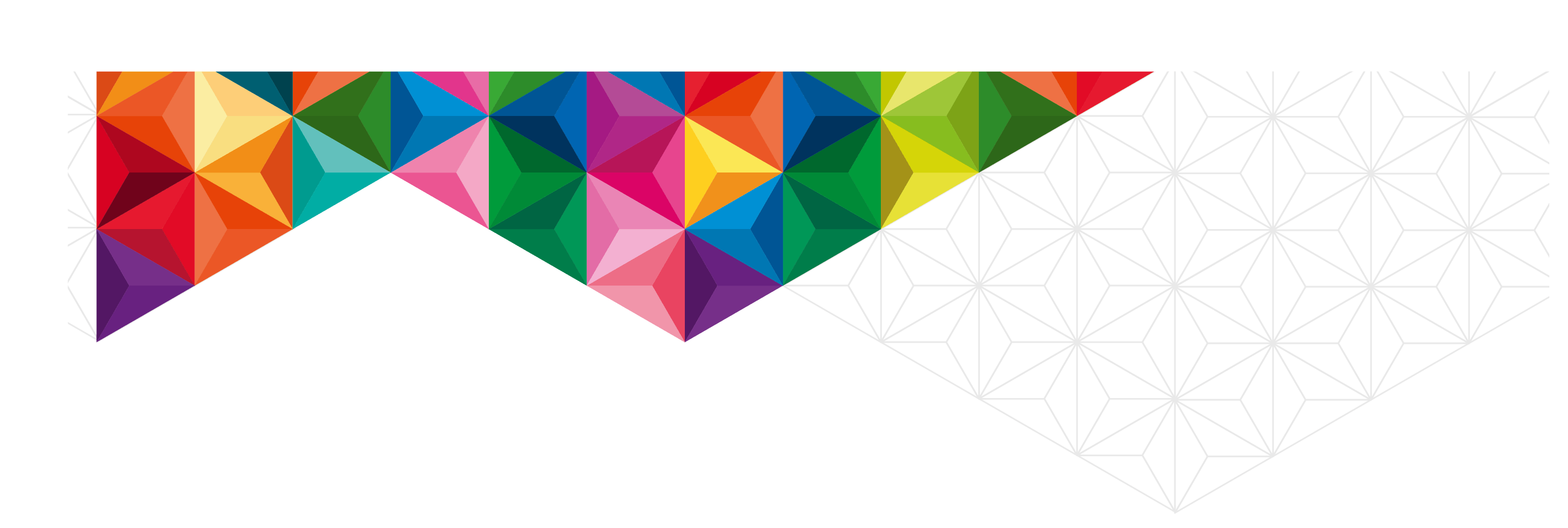 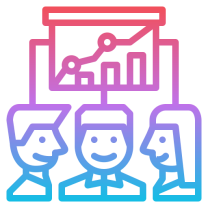 Популяризация добровольчества в МО
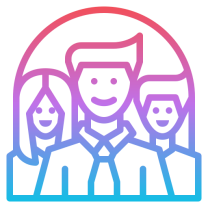 Внедрение федеральных и региональных программ, проектов
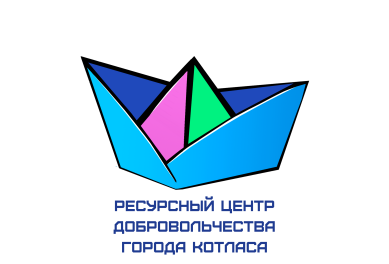 3
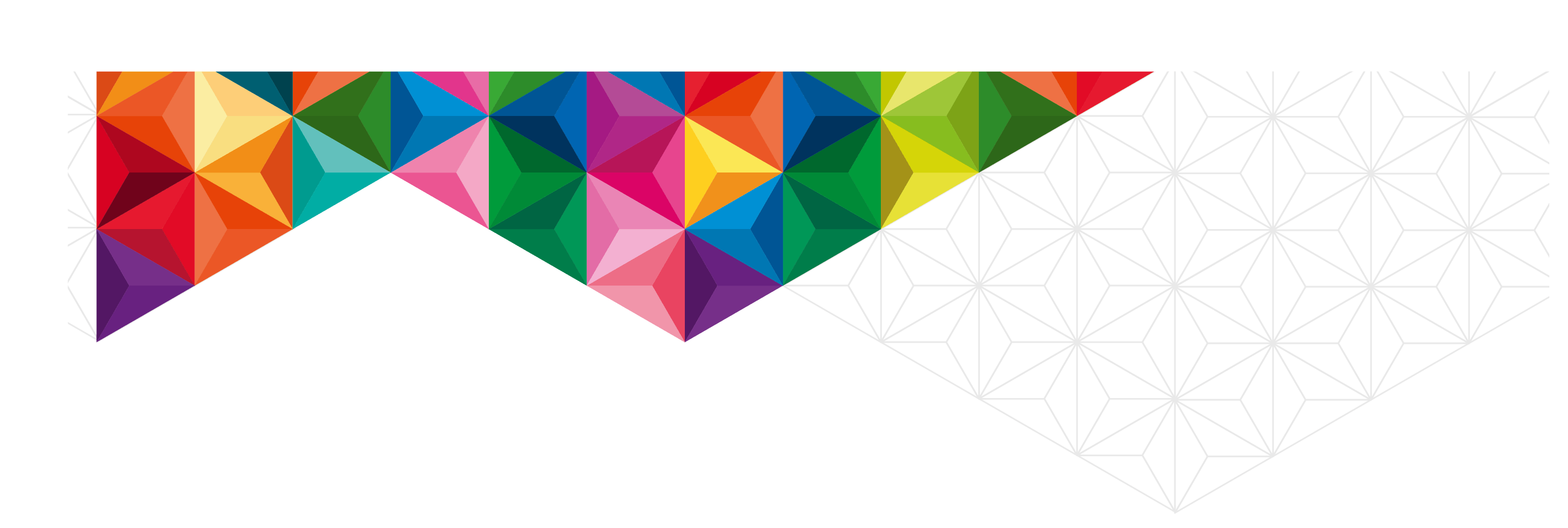 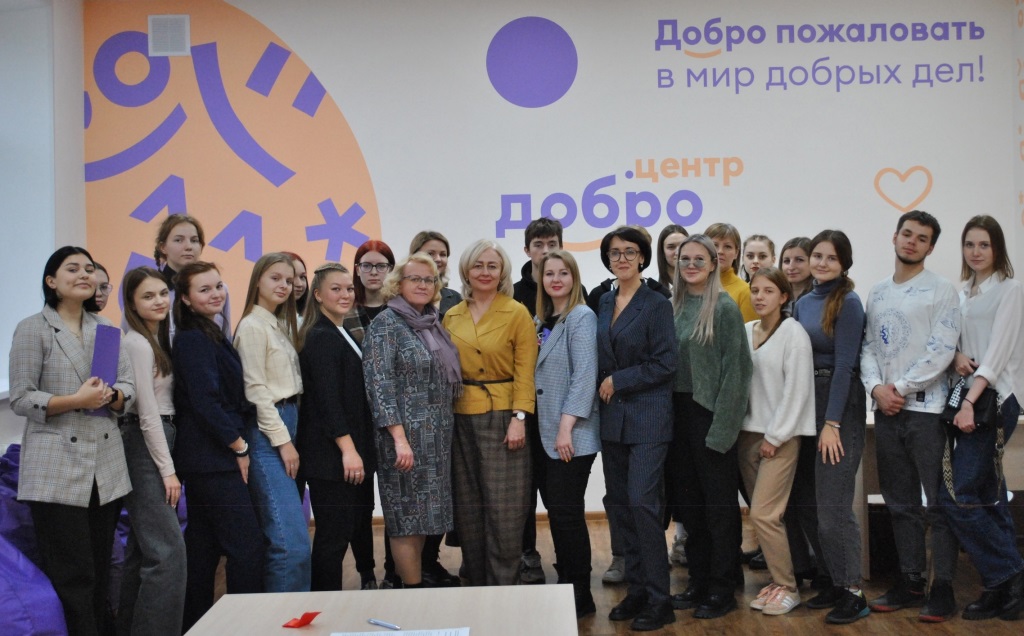 ОТКРЫТИЕ ФИЛИАЛА 
РЦДАО
2 ноября 
2022 года
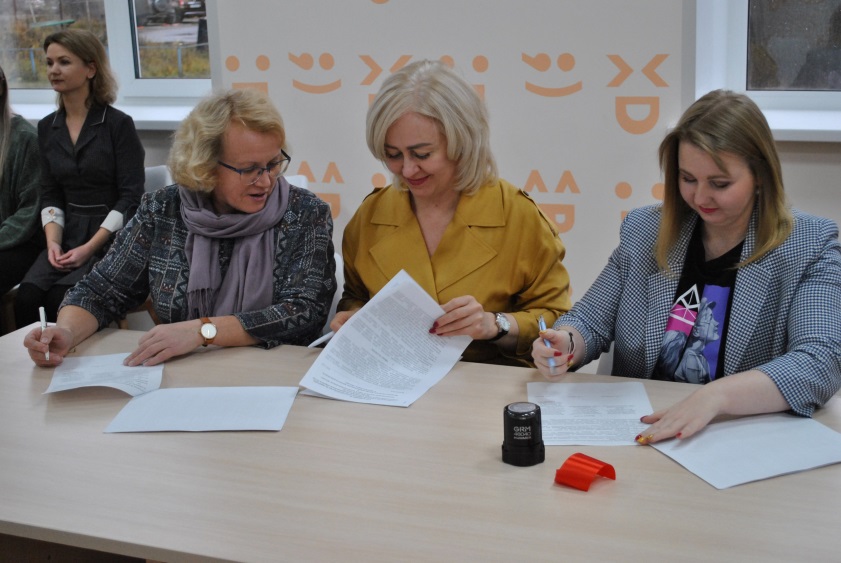 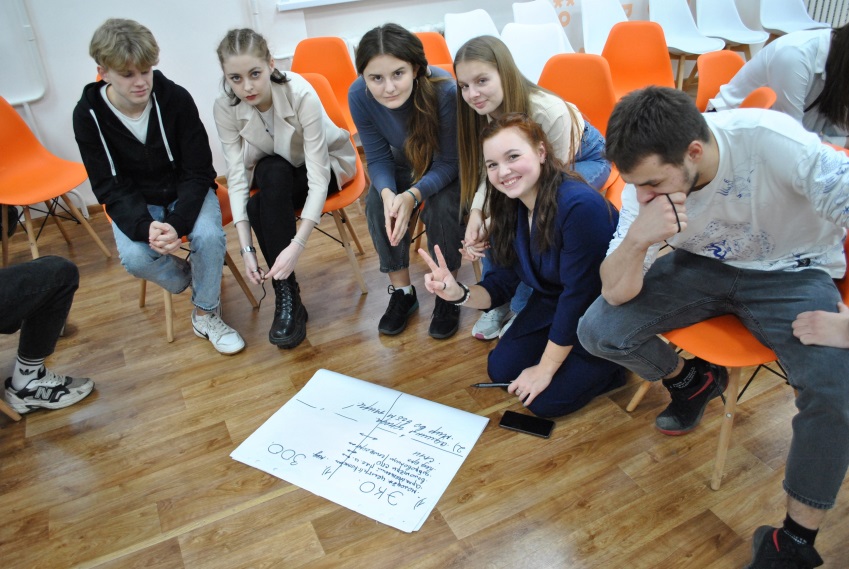 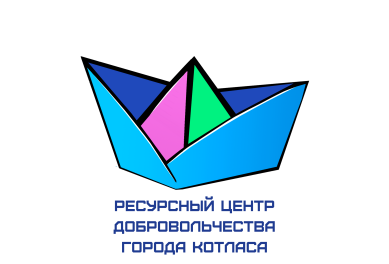 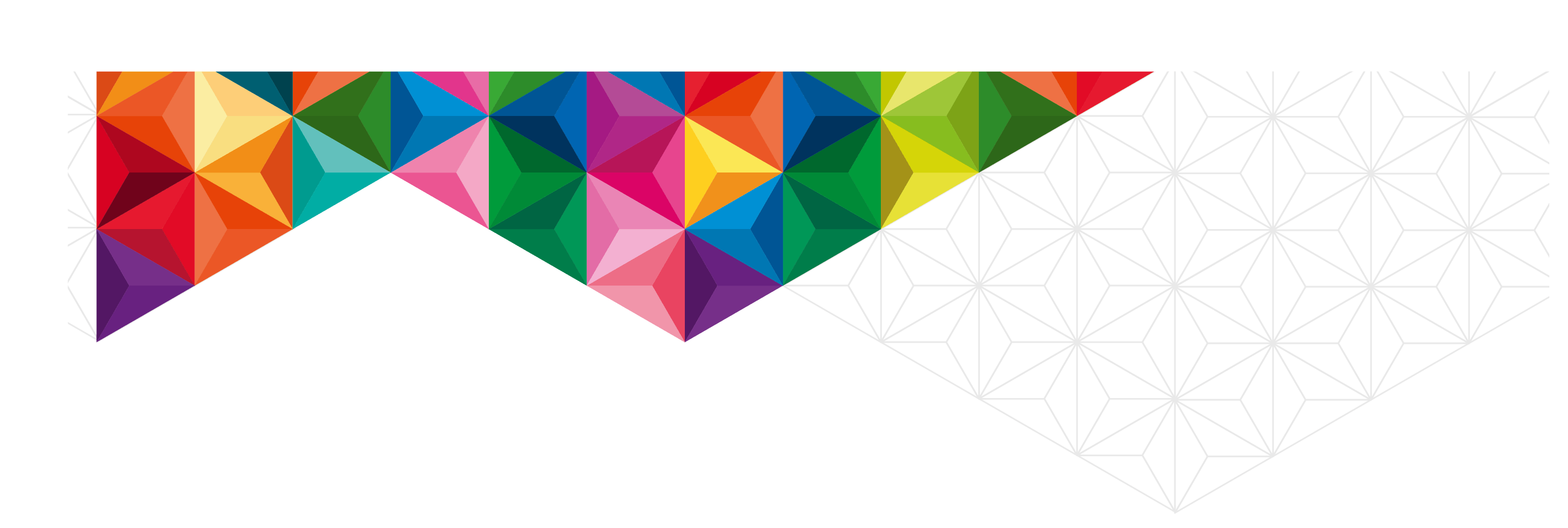 4
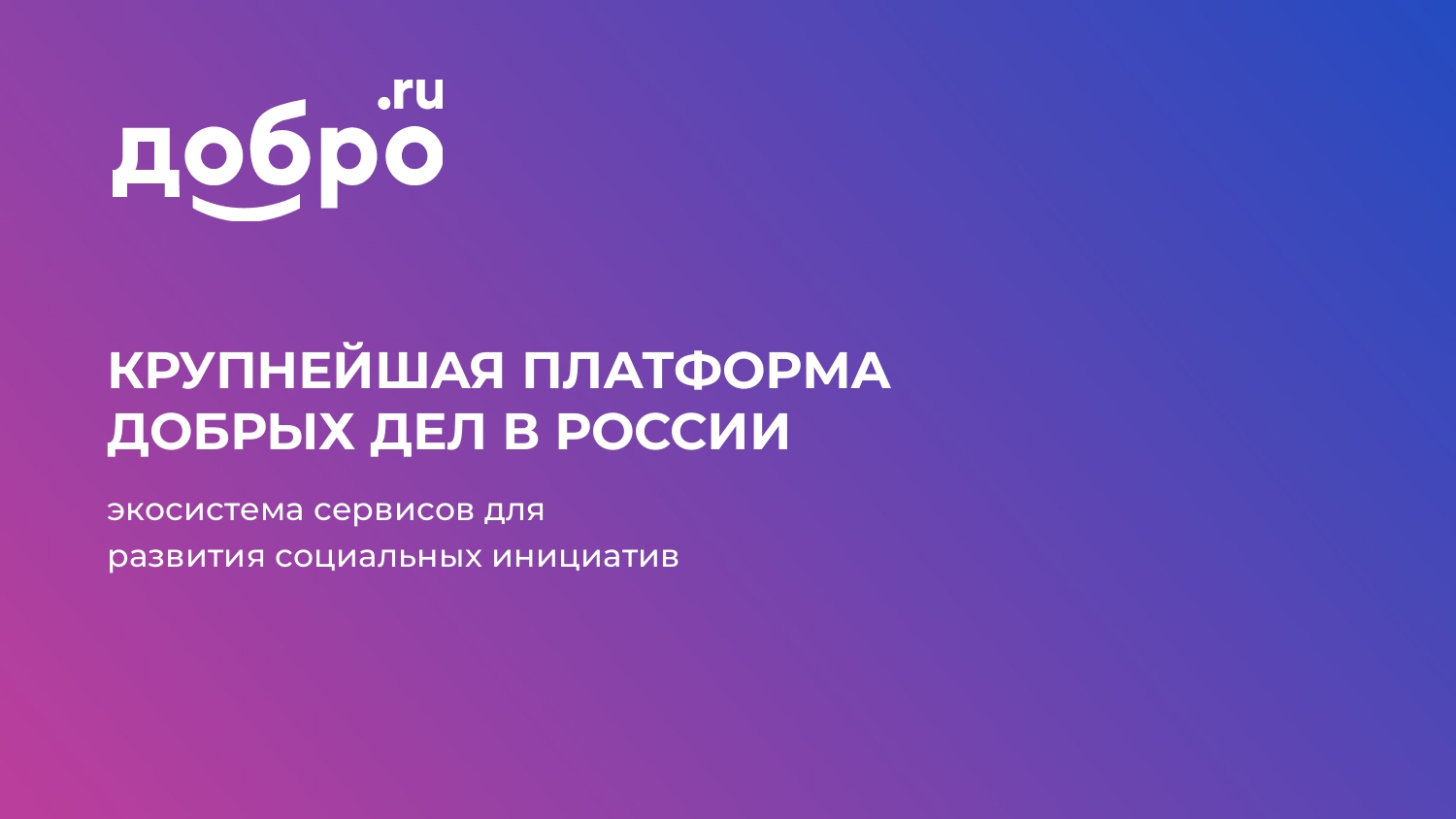 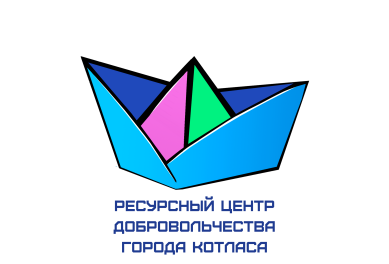 5
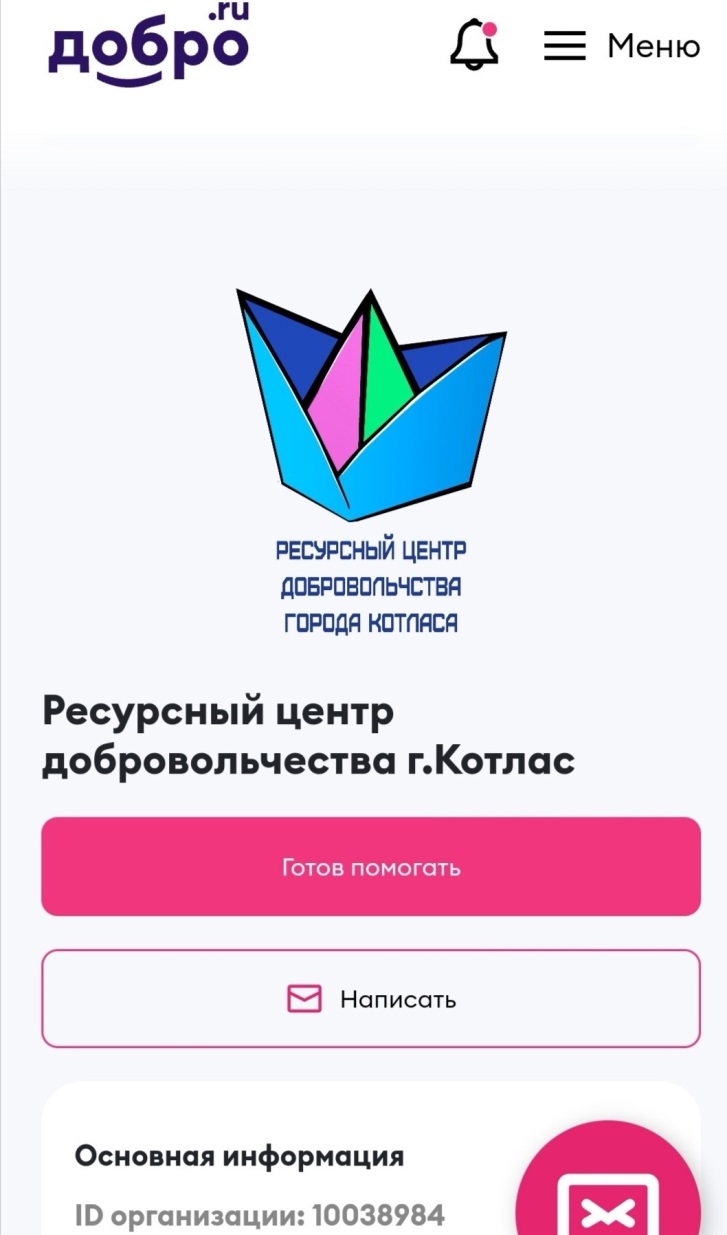 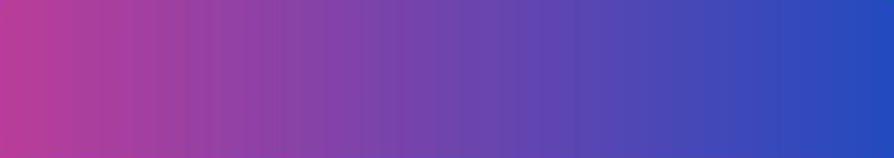 ЧТО ЭТО ДАЁТ:
Волонтёрские часы в книжке
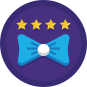 Волонтёрское комьюнити
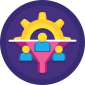 Бонусы программы мобильности волонтёров от АВЦ
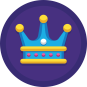 Развитие soft-skills
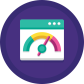 Мерч, благодарности, признание
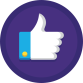 и многое другое
6
НАПРАВЛЕНИЯ работы филиала в добровольчестве
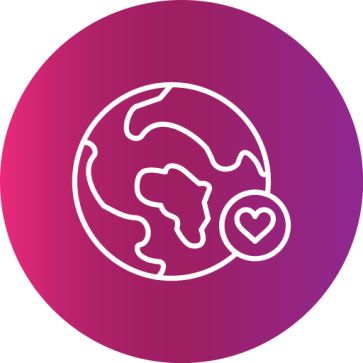 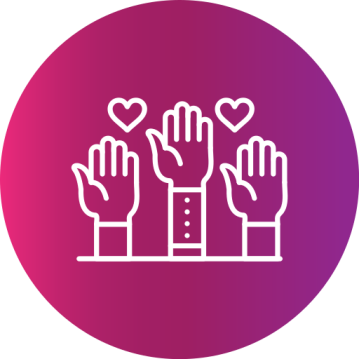 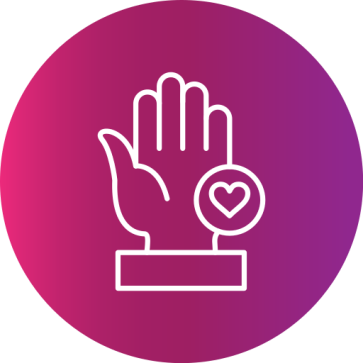 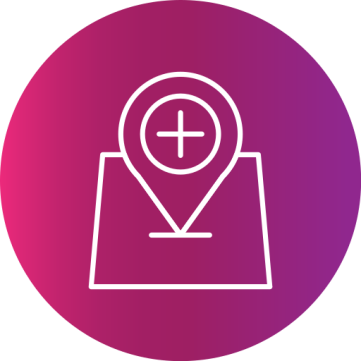 социальное
экологическое
событийное
урбанистика
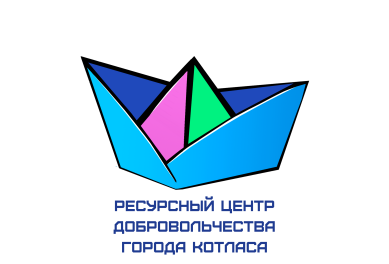 7
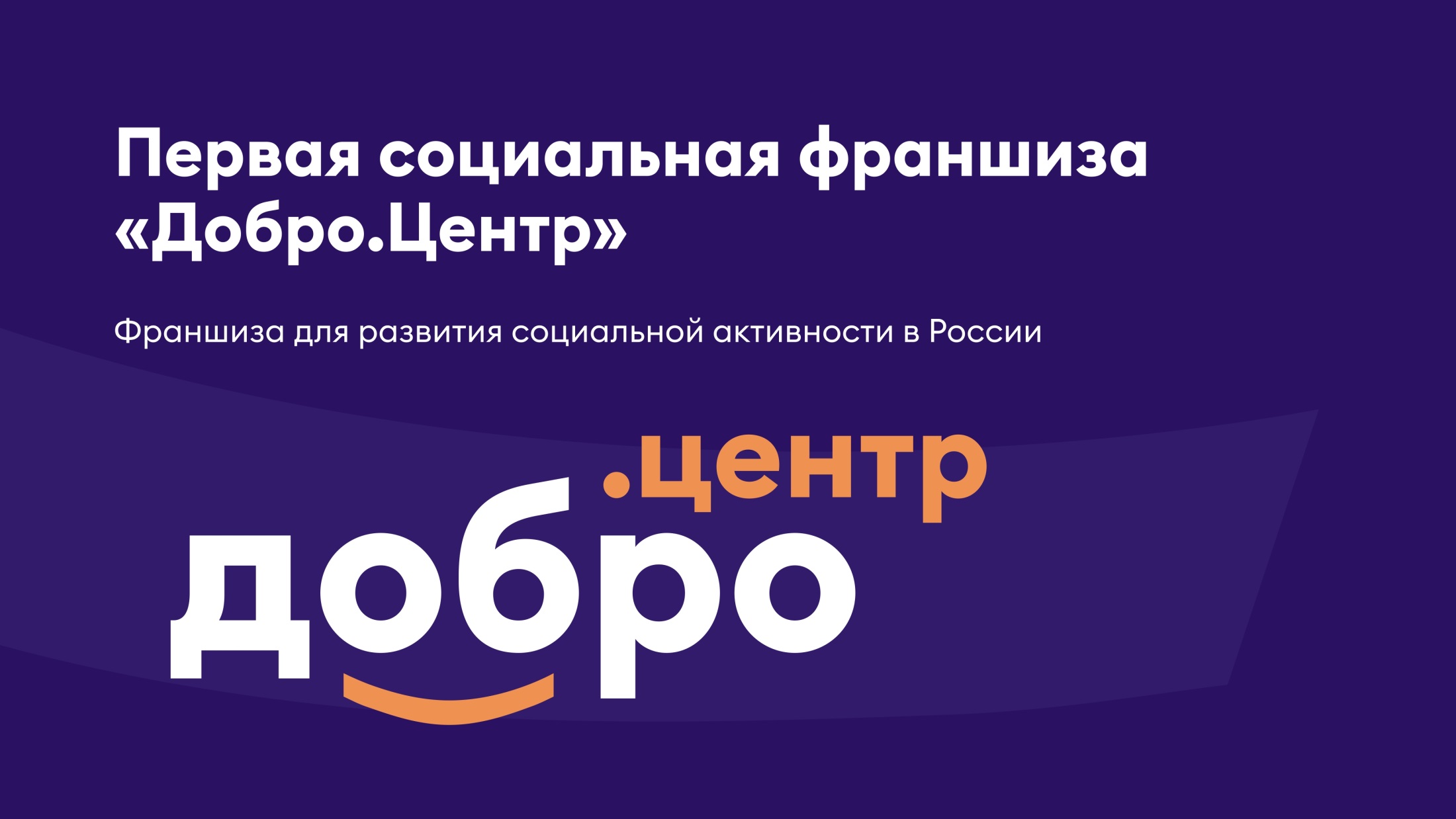 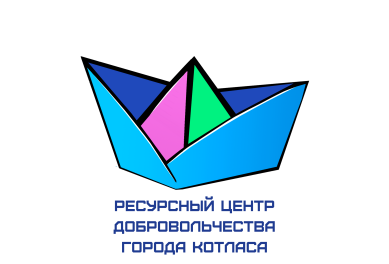 8
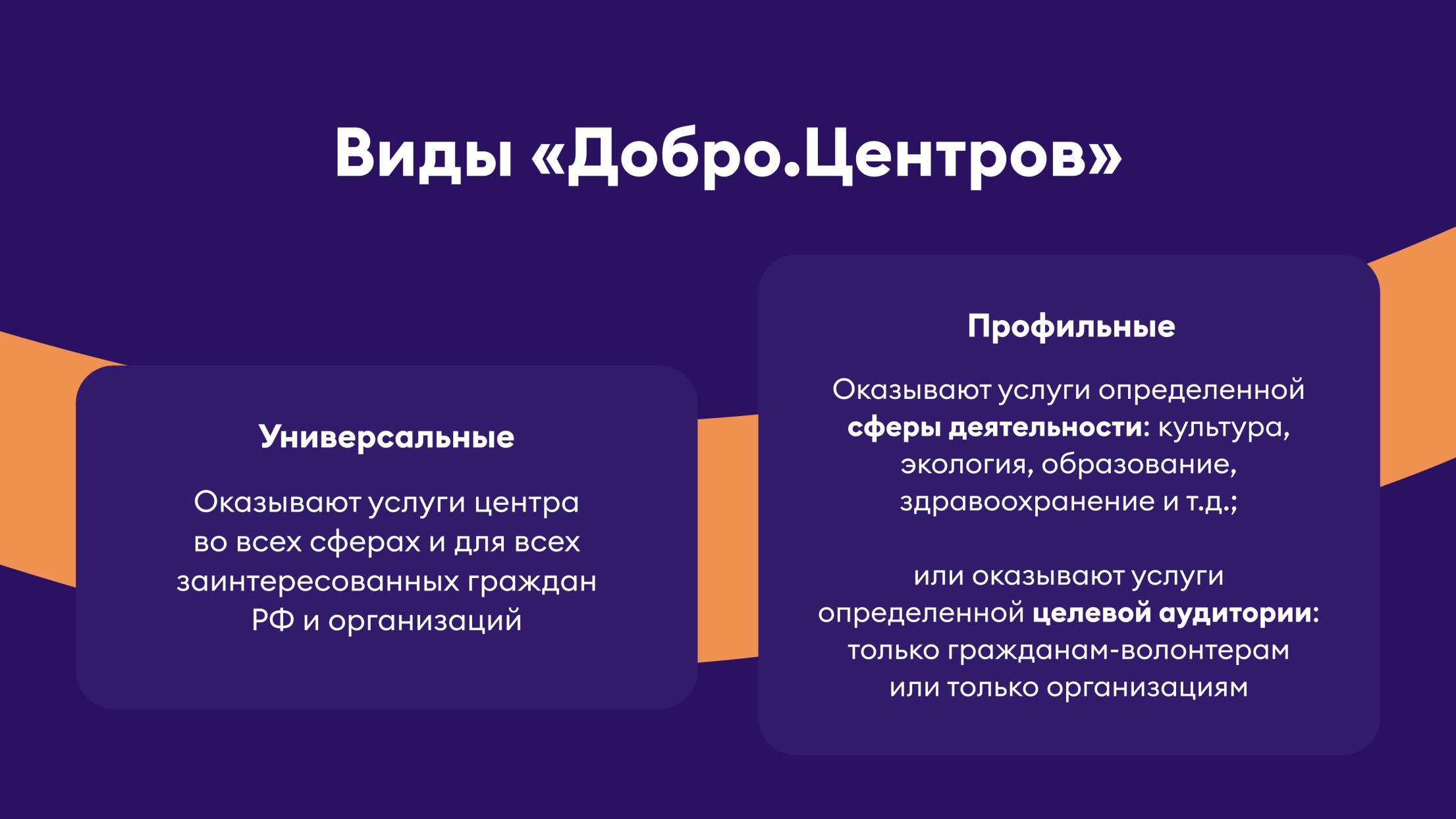 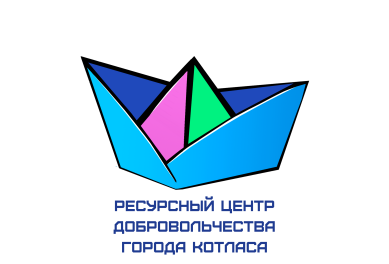 9
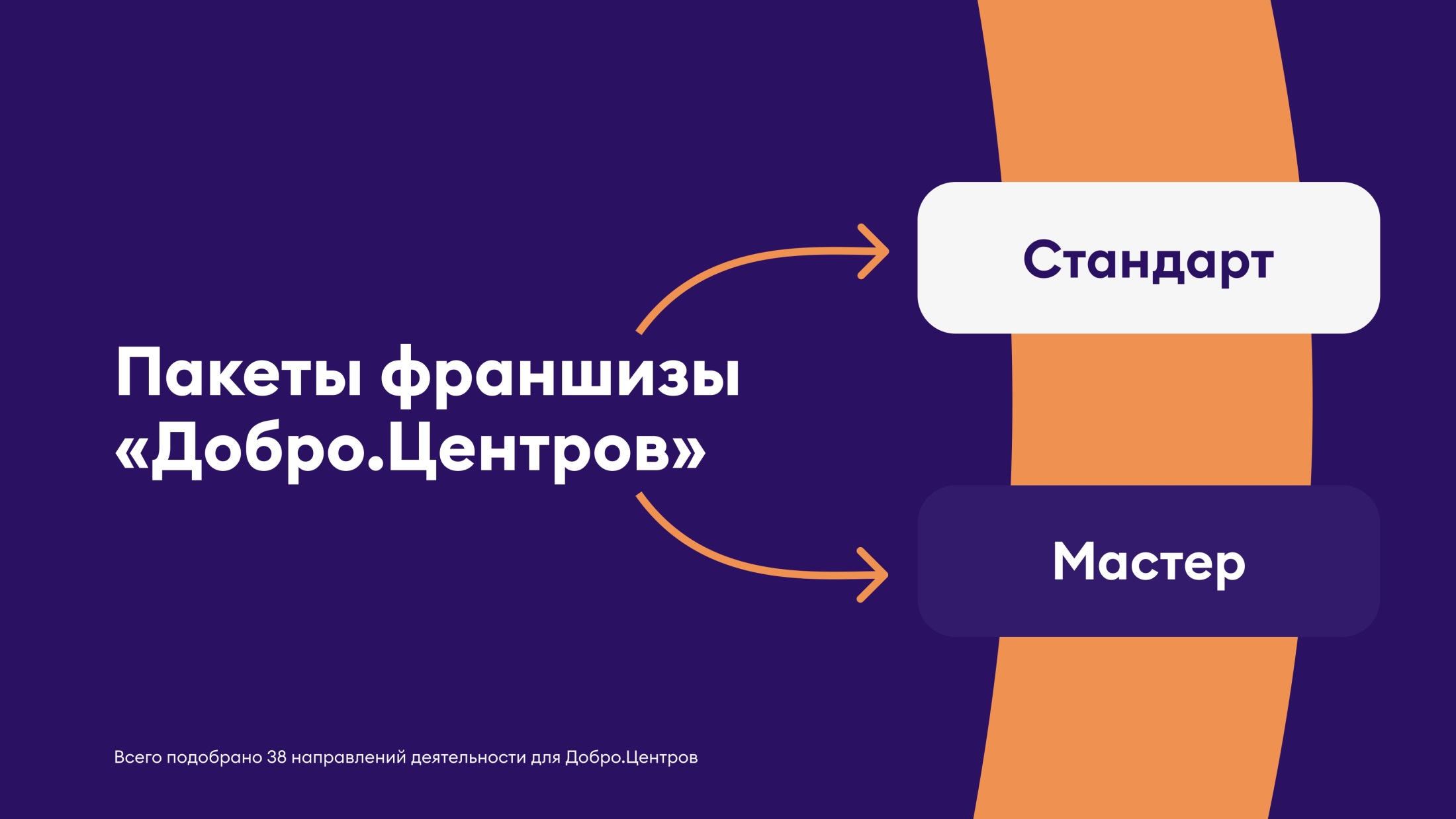 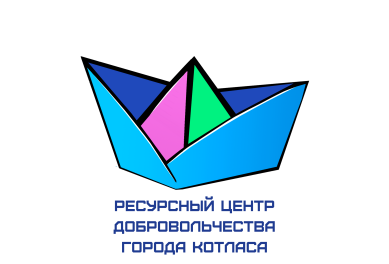 10
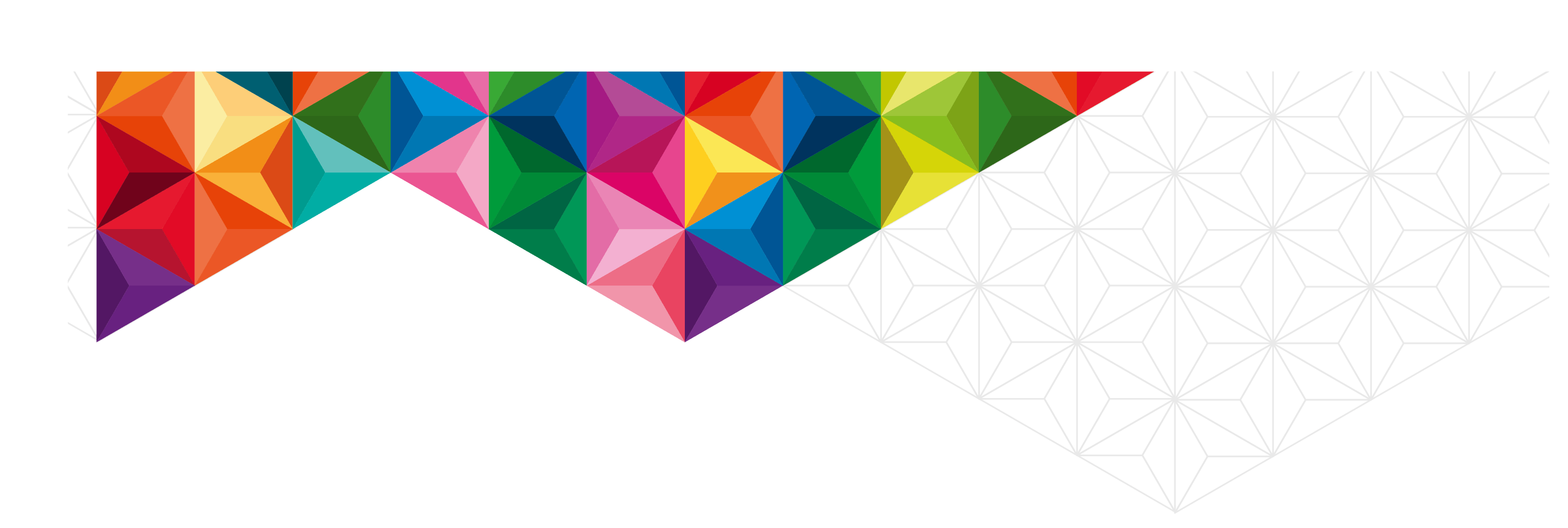 Резиденты ФИЛИАЛА в Котласе
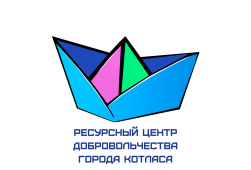 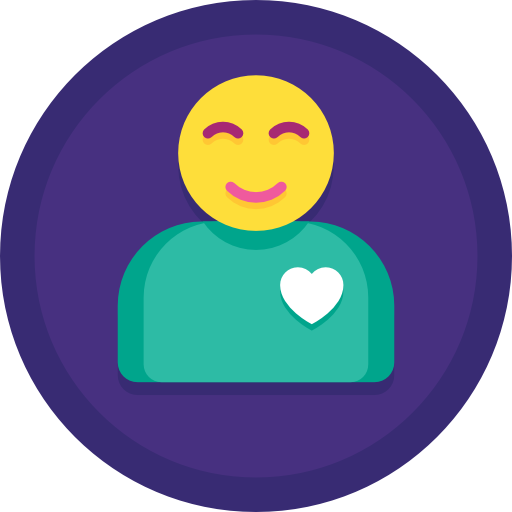 25 человек:
уровень «новичок» - 12
уровень «опытный» - 8
уровень «тим лидер» - 5
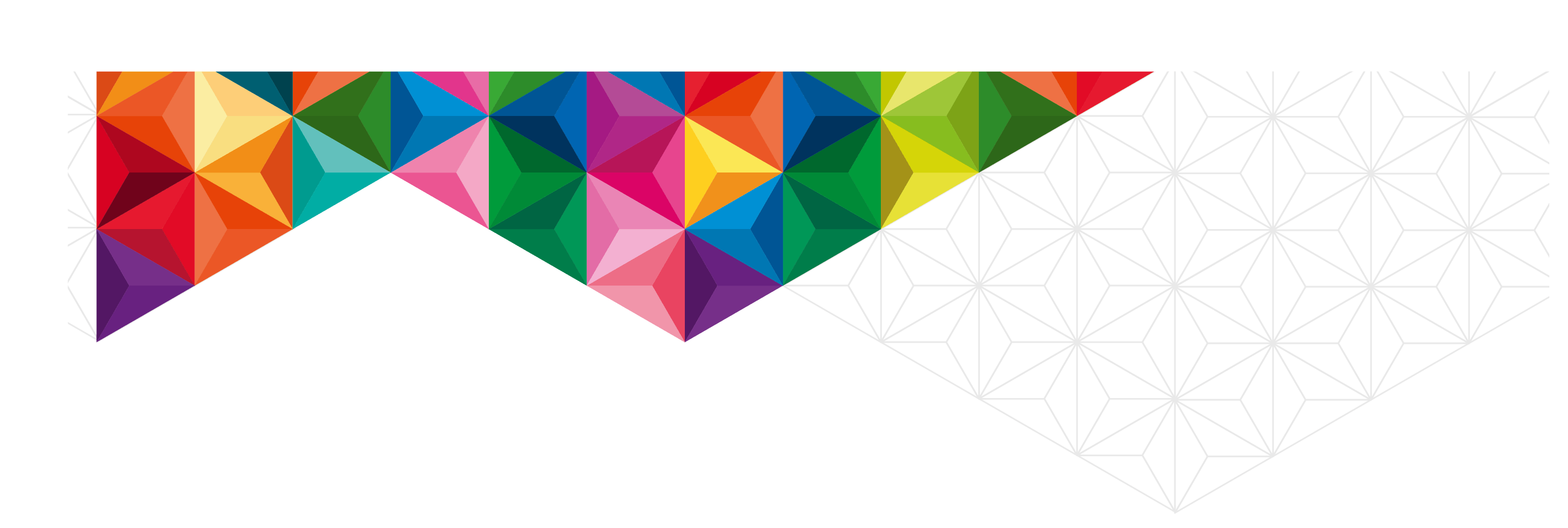 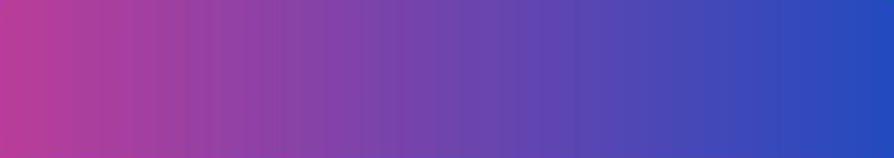 У Филиала нет задачи набрать и работать с большим количеством волонтеров. 
Это не волонтерский центр
11
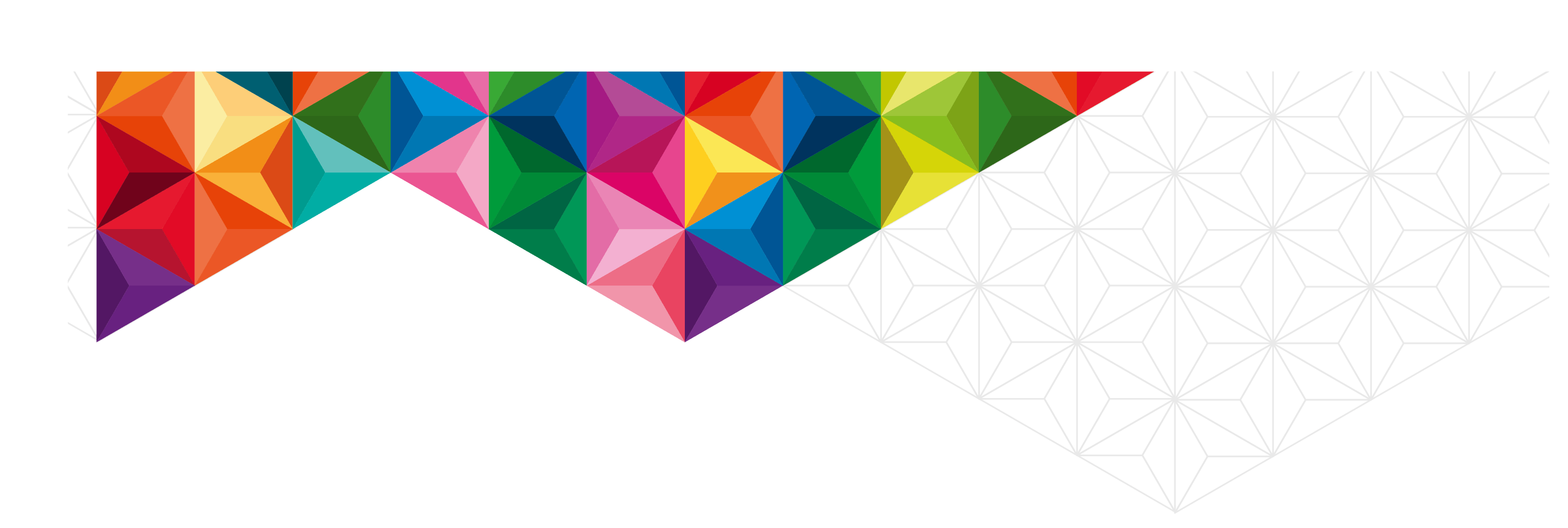 Обучение в ФИЛИАЛЕ
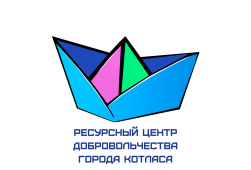 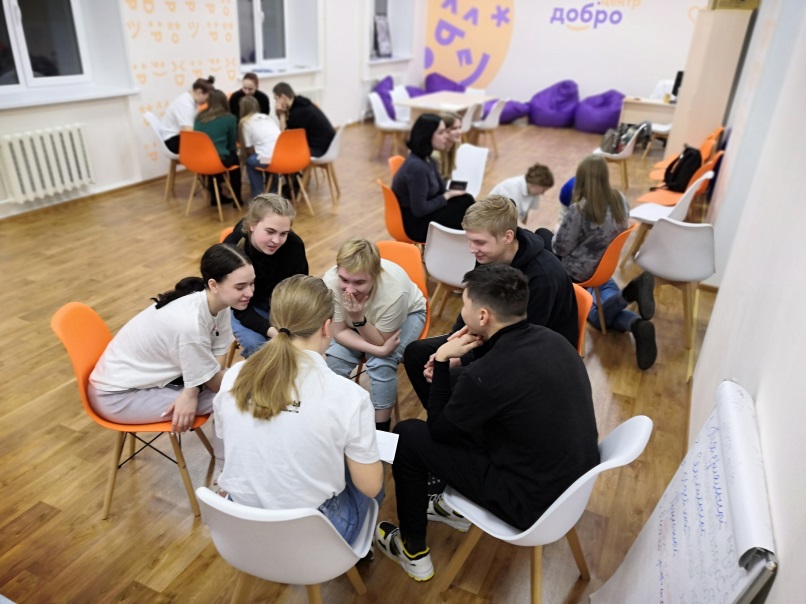 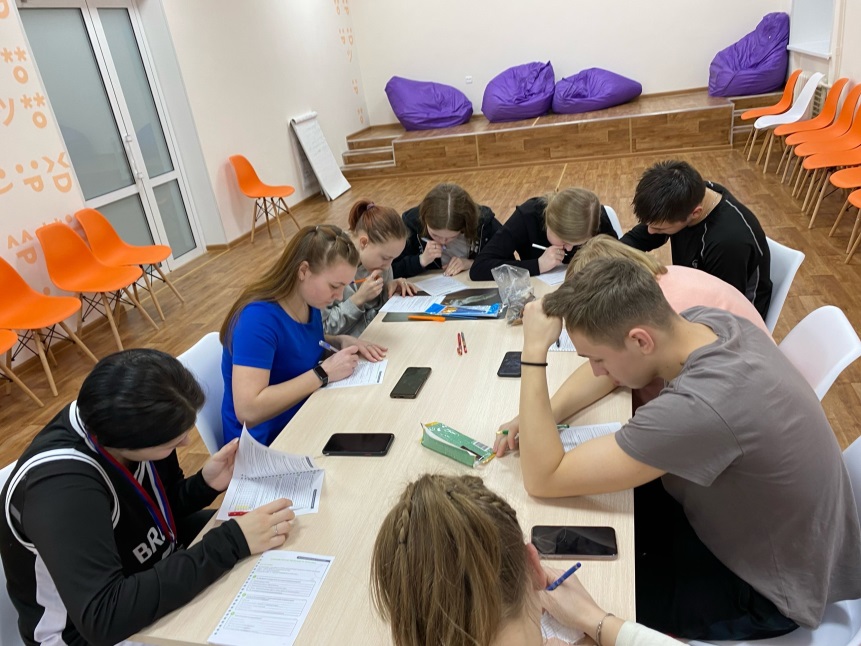 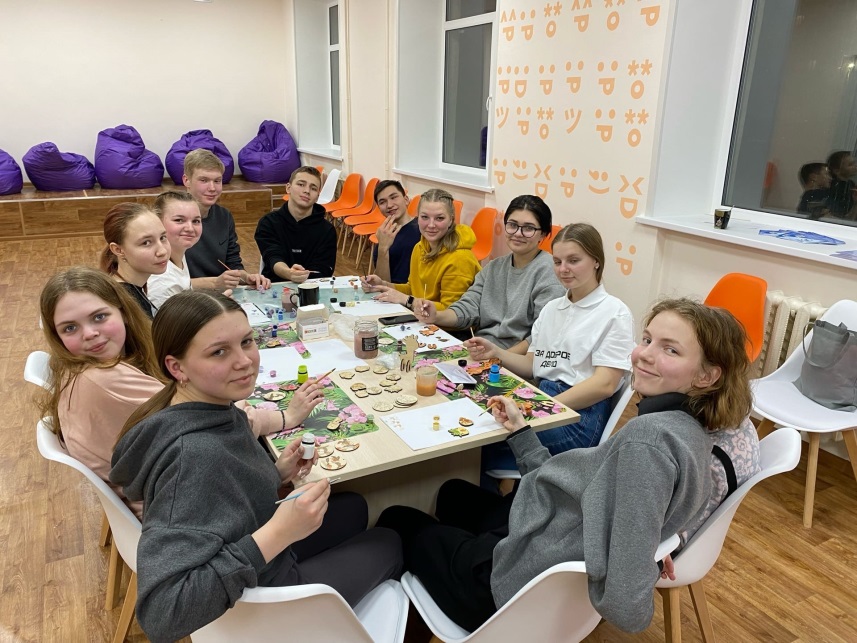 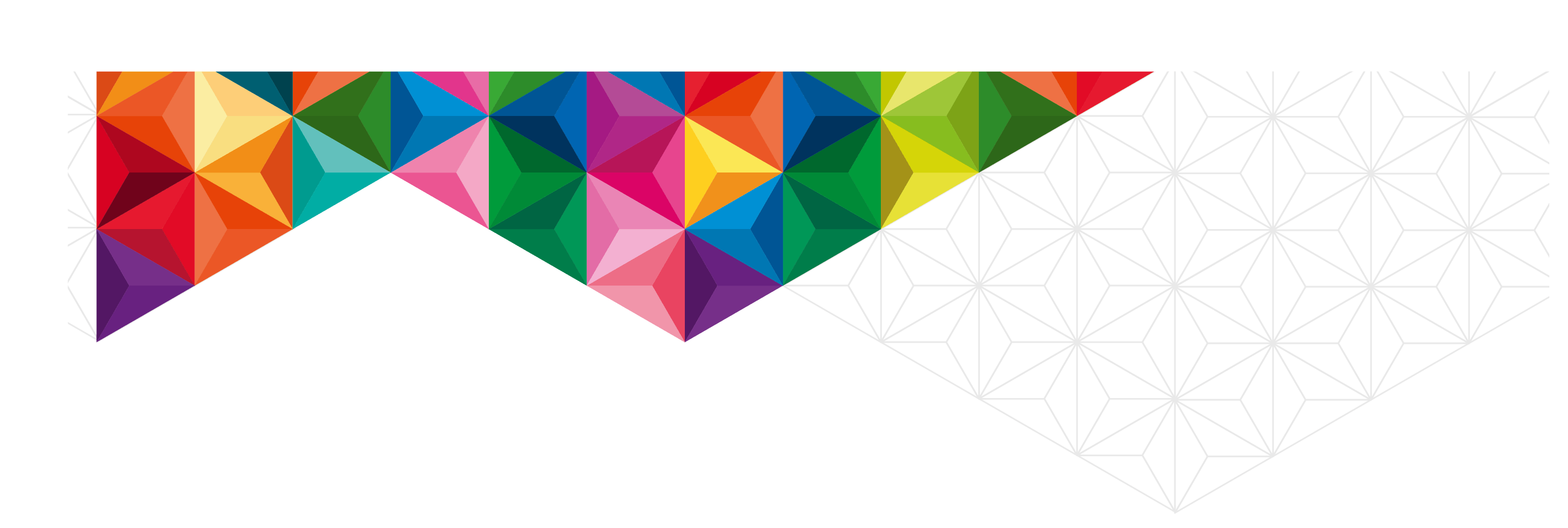 12
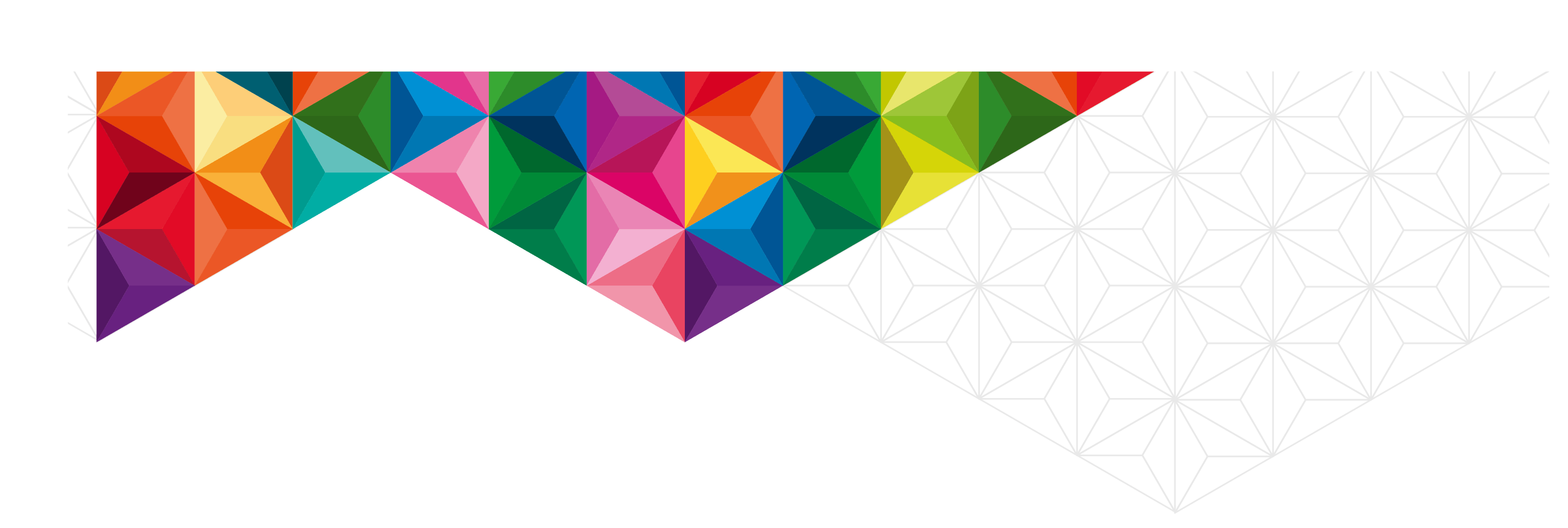 События. Акции. Мероприятия. (планово)
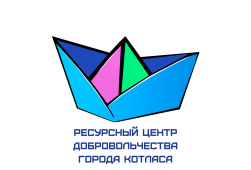 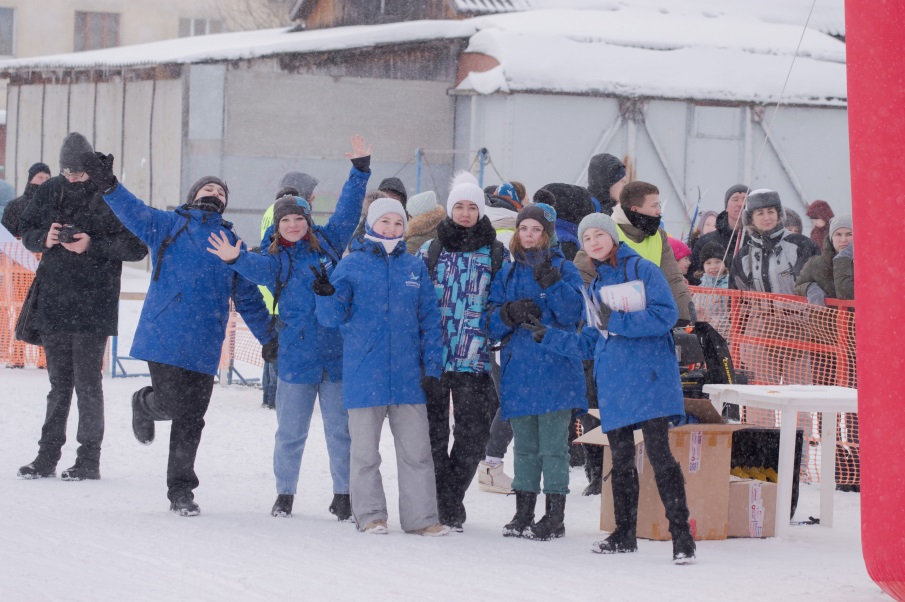 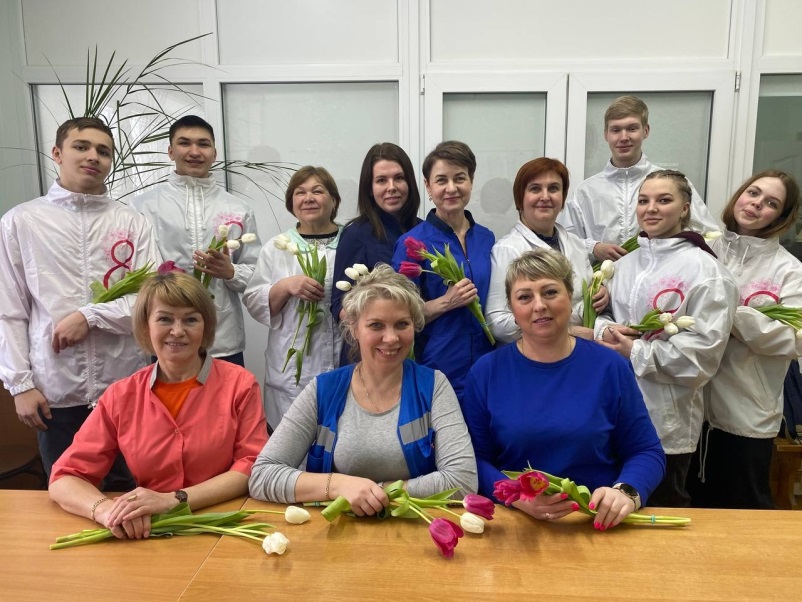 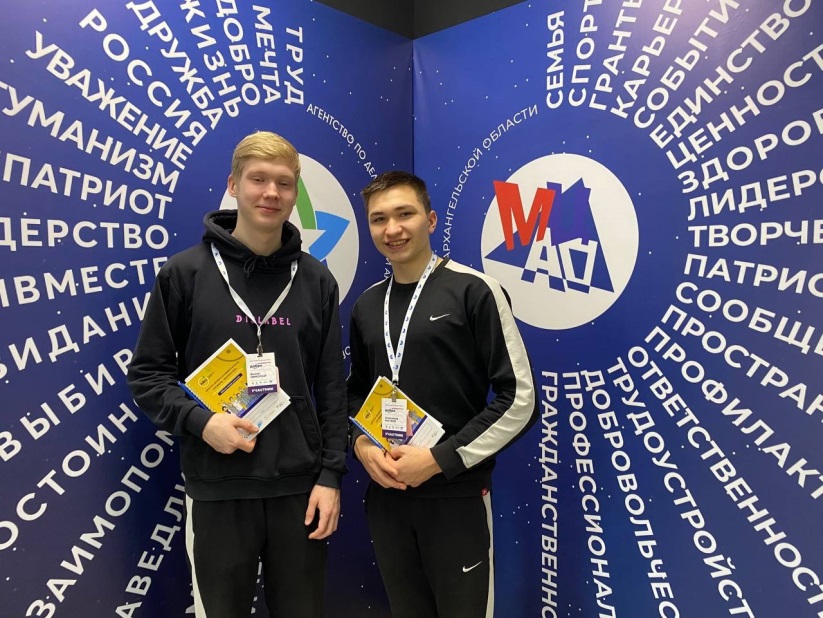 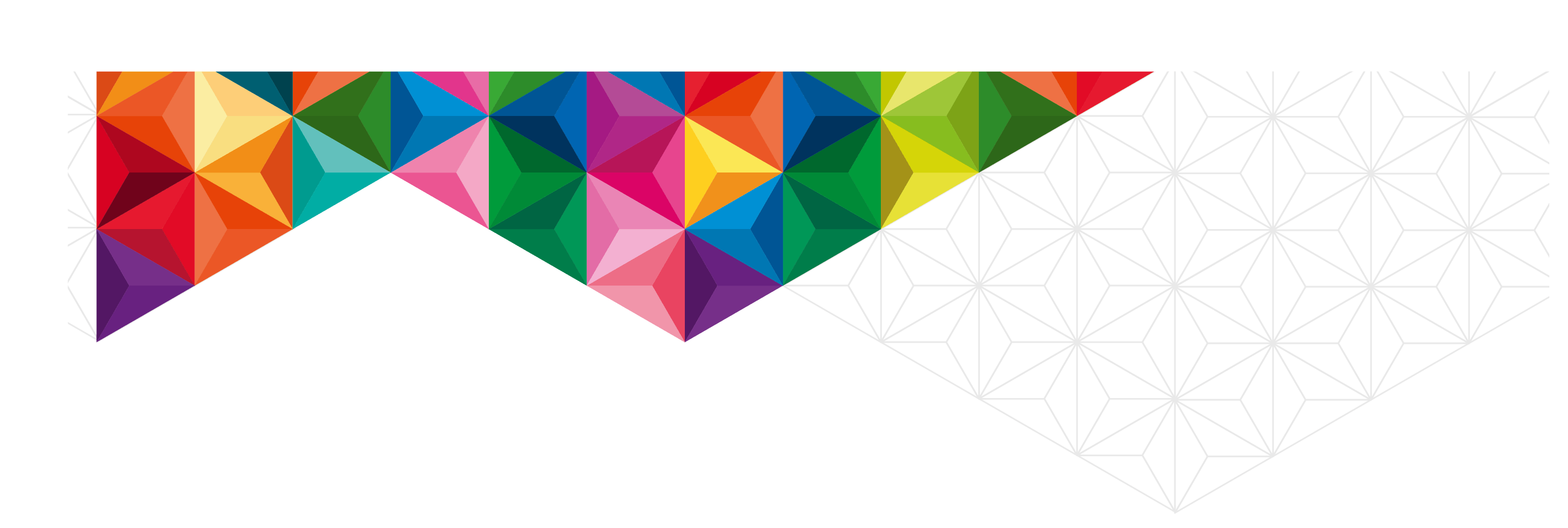 13
ПАРТНЁРЫ, СПОНСОРЫ, ДРУЗЬЯ
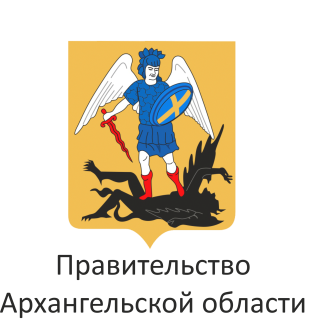 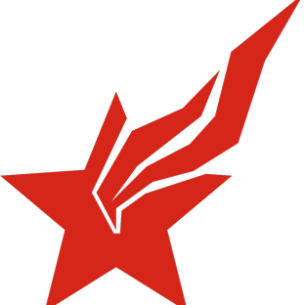 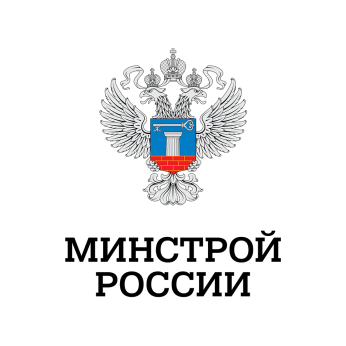 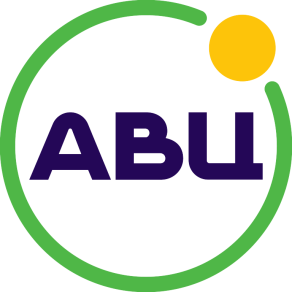 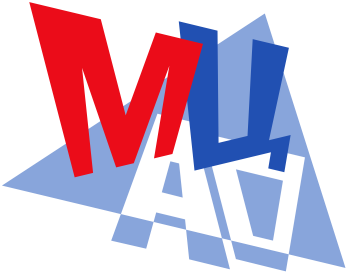 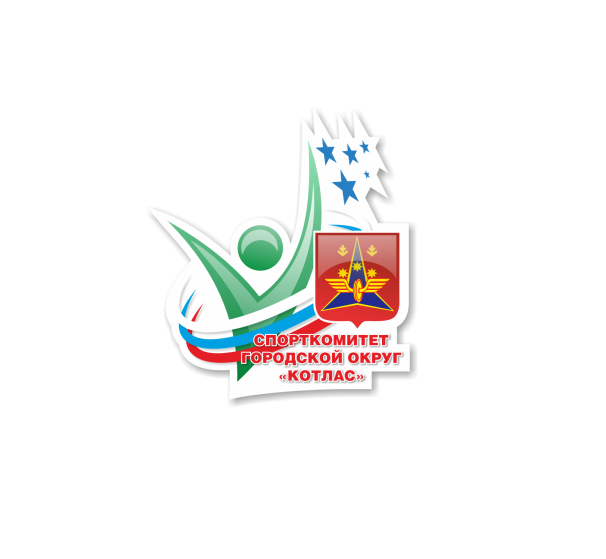 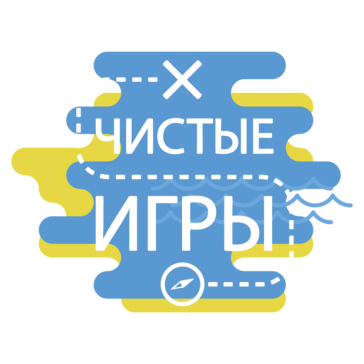 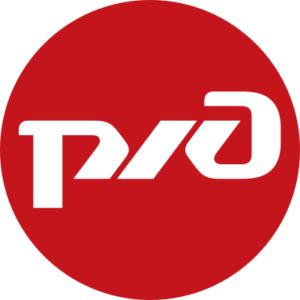 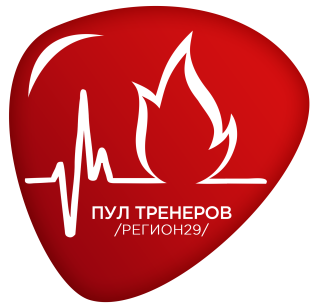 Спасибо за внимание!
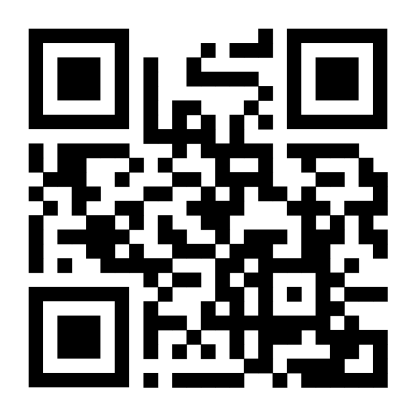 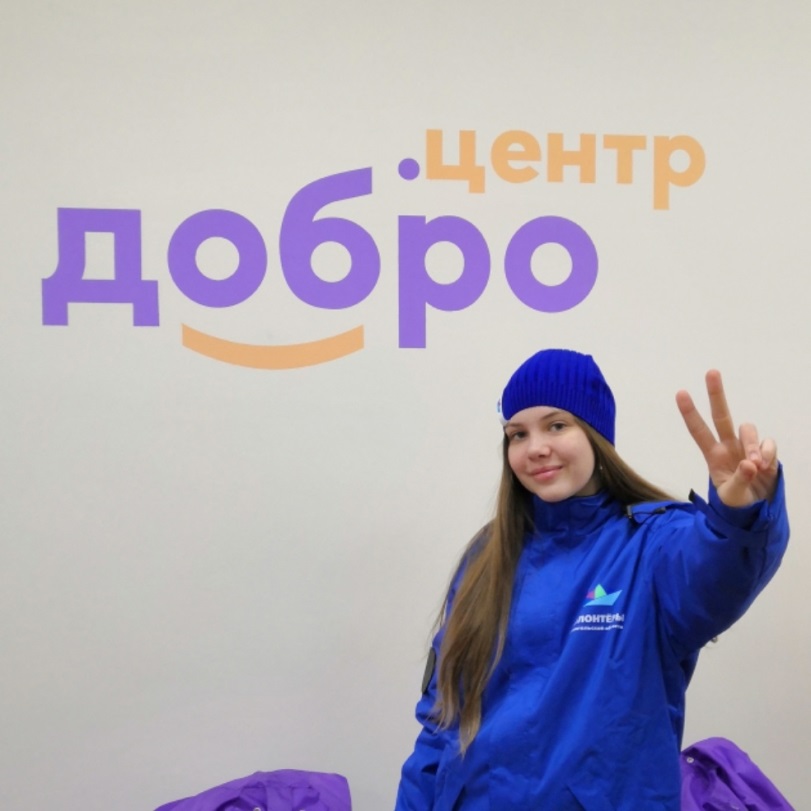 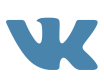 Маяковского, 35,  1 этаж
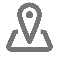 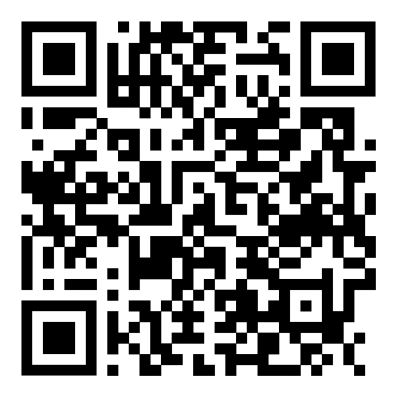 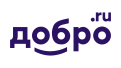 15